Развитие эмоционального интеллекта в адаптации молодых специалистов
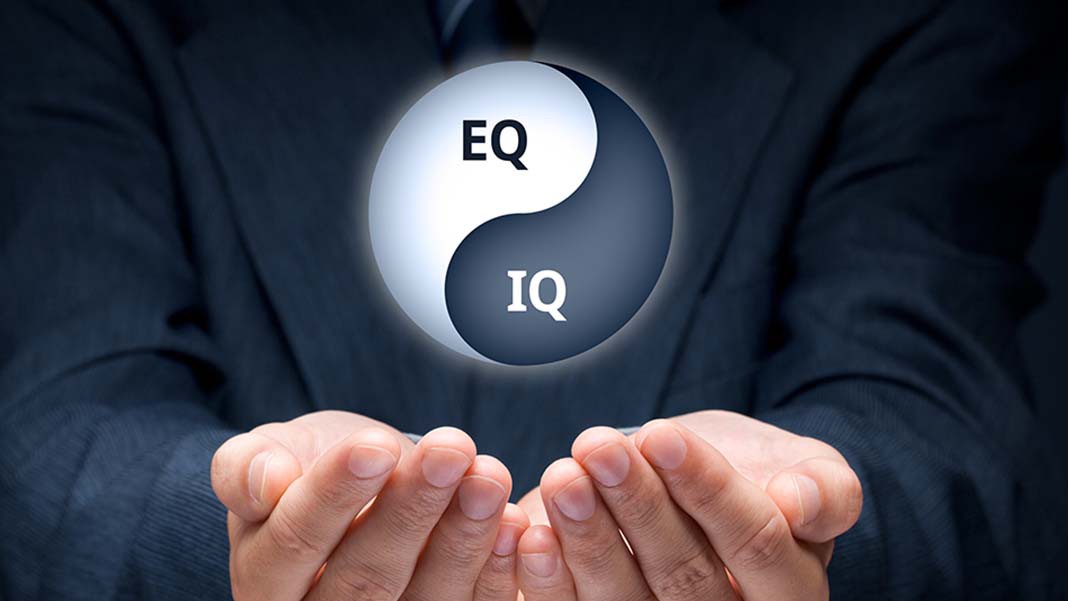 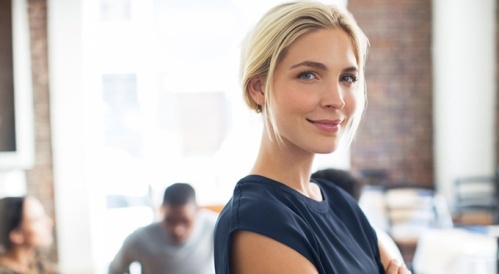 Педагогическая деятельность насыщена
 разными напряженными ситуациями и   различными факторами повышенного эмоционального реагирования. Профессиональный долг обязывает педагога принимать взвешенные решения, преодолевать раздражительность, отчаяние, сдерживать вспышки гнева.
Актуальным для повышения психологической культуры педагогов является владение умением управлять эмоциями. Это умение составной  компонент эмоционального интеллекта - совокупности умственных способностей к обработке эмоциональной информации - и важным показателем уровня его развития.
Образ успешного учителя состоит из:профессиональной компетенции;высокого уровня эмоционального интеллекта;коммуникативных навыков;внешнего вида.
Эмоциональный интеллект включает 5 компонентов:1) самосознание2) саморегуляция3) мотивация4) эмпатия5) социальные навыки
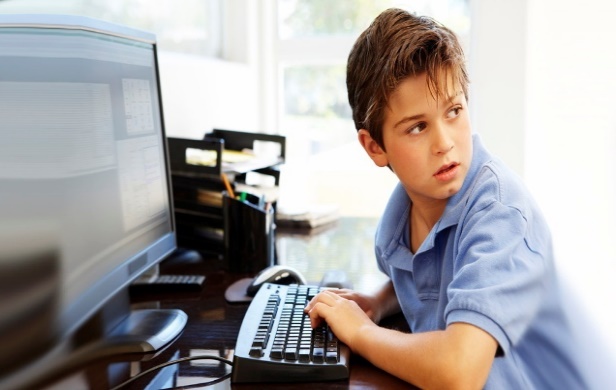 Современные подростки разучились решать конфликты. В случае  возникновения непонимания, они, скорее, удалят человека из списка виртуальных друзей и перестанут с ним общаться, нежели постараются  найти решение проблемы.
У современного поколения очень низкий уровень эмпатии (способность сопереживать другим людям, уважать их чувства). Дети разучились сочувствовать. Часто они даже не осознают реальность ужасов, происходящих в окружающем мире. Компьютерные игры и новости приучают их к крови и насилию, но они не понимают, что в реальности жизнь только одна, а насилие — далеко не лучший способ достигать цели.
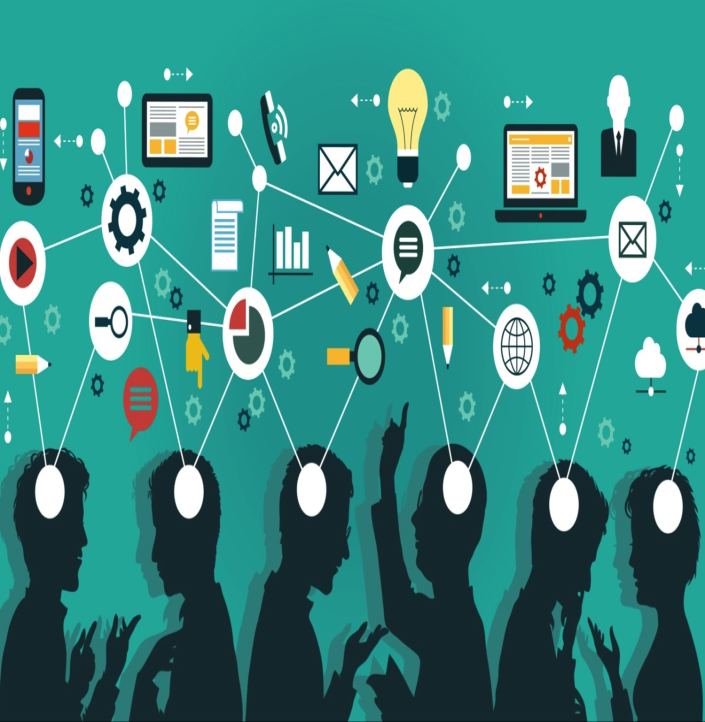 Одна из попыток решения таких проблем — эмоционально-интеллектуальная образовательная среда, которая положительно влияет на развитие эмоционального интеллекта у детей. То есть на способность понимать собственные эмоции и эмоции окружающих, управлять и использовать их для решения задач.

В образовательном процессе должны участвовать все три стороны: дети, родители и образовательные учреждения. Именно в такой среде могут развиваться все пять самых важных навыков, которые необходимы детям в социальной жизни.
1.Идентификация и понимание своих эмоций
 (Самосознание). Способность точно распознавать свои 
эмоции и мысли, а также их влияние на поведение. Это необходимо для того, чтобы дети лучше осознавали свои
 сильные и слабые стороны, обладали позитивным 
взглядом на жизнь и обоснованной уверенностью в себе.
2.Управление собой. Способность эффективно регулировать свои эмоции, мысли и поведение в различных ситуациях. Этот навык включает в себя управление стрессом, контроль импульсов, самомотивацию, а также постановку целей и приложение усилий к их достижению.
3.Социальная компетентность и социальные навыки. Способность сочувствовать и понимать других, осознание и принятие других культур и социальных слоев, понимание социальных и этических норм поведения. Помимо этого, способность оказывать поддержку, понимание ролей общества, семьи, школы в социальной системе.
4. Навыки установления и поддержания взаимоотношений. Это и умение слушать, взаимодействовать и вести переговоры, а также сопротивляться неуместному социальному давлению. Важным является поведение в конфликтных ситуациях, поиск выхода из них.
5. Ответственное принятие решений. Этот навык помогает совершать конструктивный в отношении личного поведения и социальных взаимодействий. 

Дети обладающие данными навыками отличаются от других. Понимая чувства других людей, они управляют своими эмоциональными реакциями, им легче общаться со сверстниками, они с интересом учатся, показывают более высокие результаты.
В настоящее время в школе наблюдается два типа учеников:
Ученики с низко развитым эмоциональным интеллектом.
Такие ученики проявляют агрессию, у них низкая успеваемость и концентрация внимания, нет интереса к учёбе.
- Ученики с высоко развитым эмоциональным интеллектом.
Проявляют эмпатию, понимают чувства других, у них более успешно протекает адаптация к школе, эти дети в большей степени удовлетворены своей школьной жизнью, менее склонны к тревожному состоянию и депрессии, более эффективно управляют эмоциями.
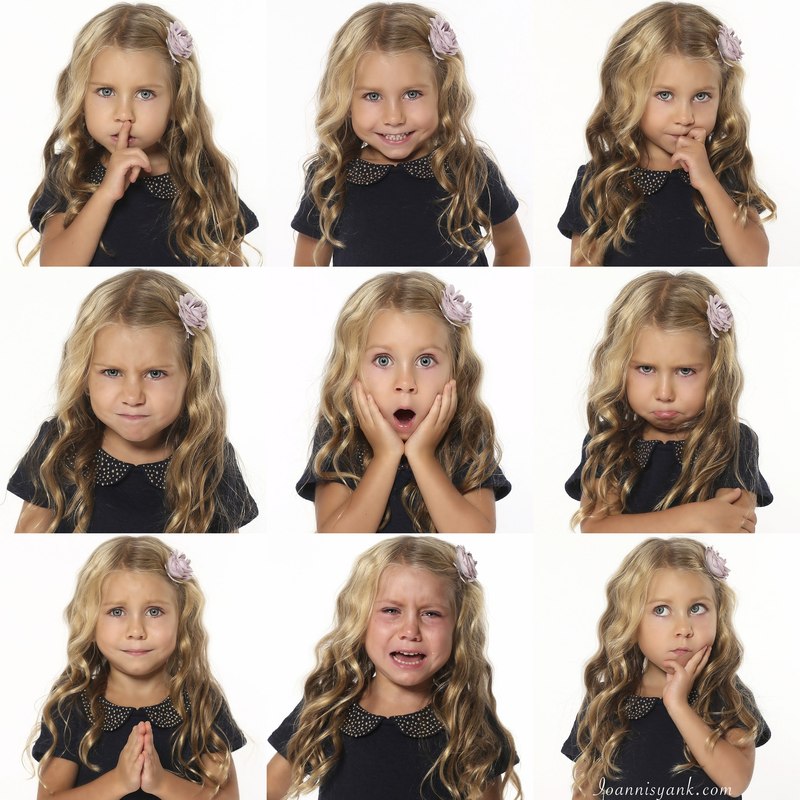 Составляющие эмоционального интеллекта педагога:
 - способность понимать отношения личности, воспроизводимые в эмоциях;
 - управлять эмоциональной сферой на основе интеллектуального синтеза и анализа; 
 - понимать сложившиеся у ребенка устойчивые способы эмоциональной деятельности, проявляющиеся как в общении, так и в познавательной деятельности и влияющие на успешность его обучения или приспособления к среде;
 - способность распознавать собственные эмоции, владеть ими;
  - адекватно реагировать на эмоции детей и других педагогов.
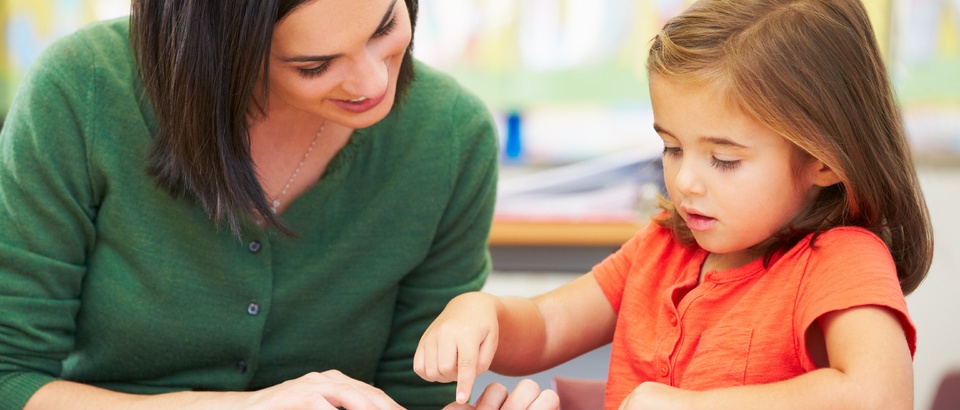 «Эмоциональный интеллект и эмоционально-интеллектуальная образовательная среда » — это самые важные нововведения в области образования за последние 30 лет. Нет сомнений, что наш мозг работает как в рациональном ключе, так и в эмоциональном. И оба этих направления необходимо использовать в системе образования. Наш мир нуждается в новом поколении эмоционально образованных людей, которые не только будут понимать сущность и влияние эмоций на нашу жизнь, а также смогут управлять собой и гармонично взаимодействовать с окружающими.